DIENTES
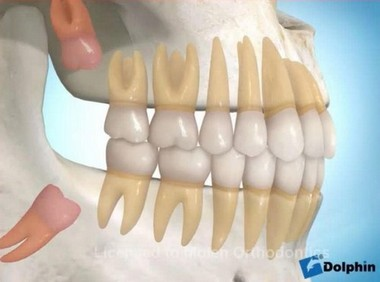 Son órganos de consistencia dura, color blanco.
Implantados en alvéolos dentales del maxilar y mandíbula.
TIPOS DE DIENTES:
	Incisivos (8 piezas): cortan los alimentos.
	Caninos (4 piezas): desgarran los alimentos.
	Pre-molares (8 piezas): trituran los alimentos.
	Molares (12 piezas): masticatoria y trituración.
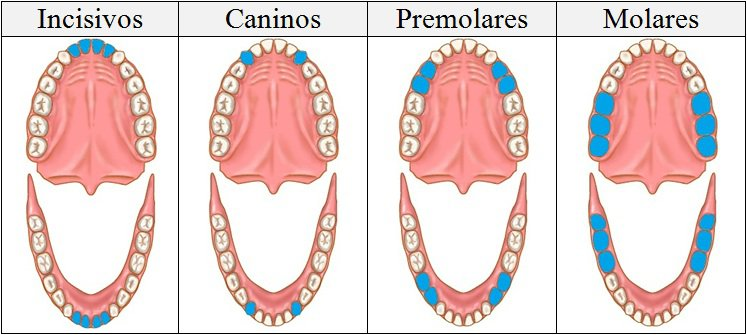 INERVACION: 

Dientes del maxilar: n. alveolares superiores, ramas n. maxilar.
 Dientes de mandíbula: n. alveolares inferiores, ramas n. mandibular.








Bibliografia: http://es.slideshare.net/majitobritopereira/anatomia-de-la-orofaringe
http://es.slideshare.net/utetet/anatomia-de-los-dientes
https://www.saberespractico.com/estudios/anatomia/bucal/tipos-de-dientes-humanos-con-imagen/